GO-FAANG ConferenceWashington, DC
Dr. David Bailey & Dr. Cindy Bell
October 8, 2015
Leading Canada’s genomics enterprise
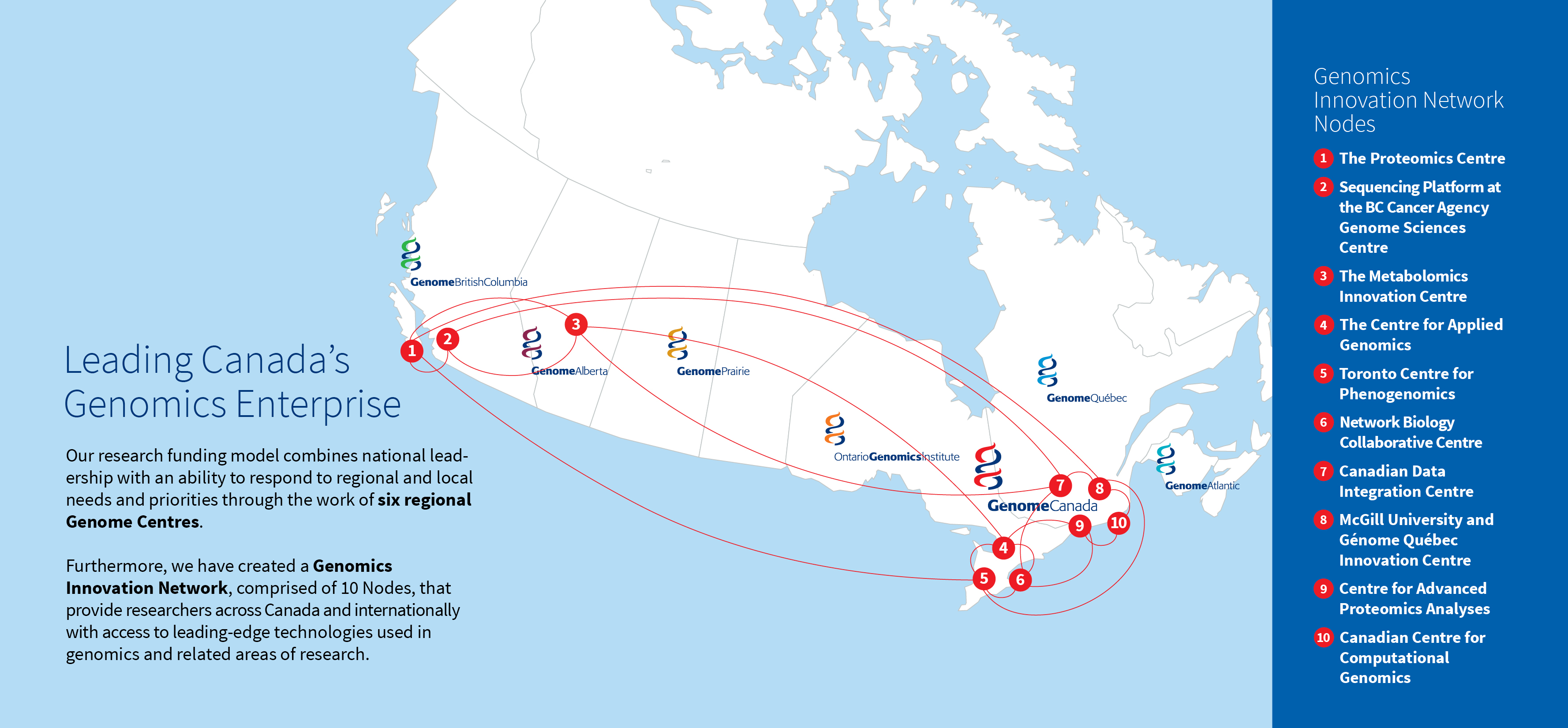 2
Genomics offers solutions for sectors vital to our future:
Health, agriculture, forestry, fisheries and aquaculture, the environment, energy, mining—drivers of Canada’s emerging bioeconomy.
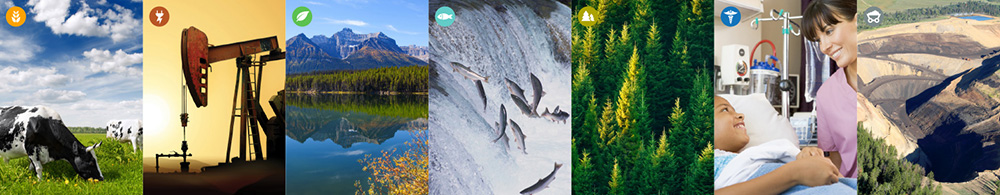 3
Programs that take discoveries from lab to society
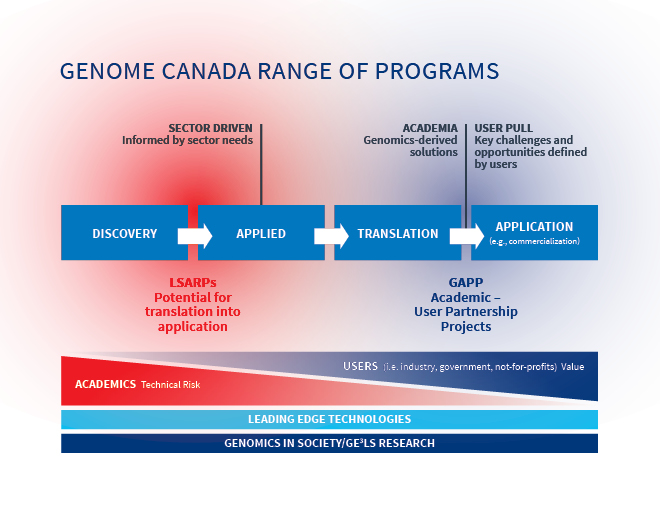 4
Increasing genomics uptake
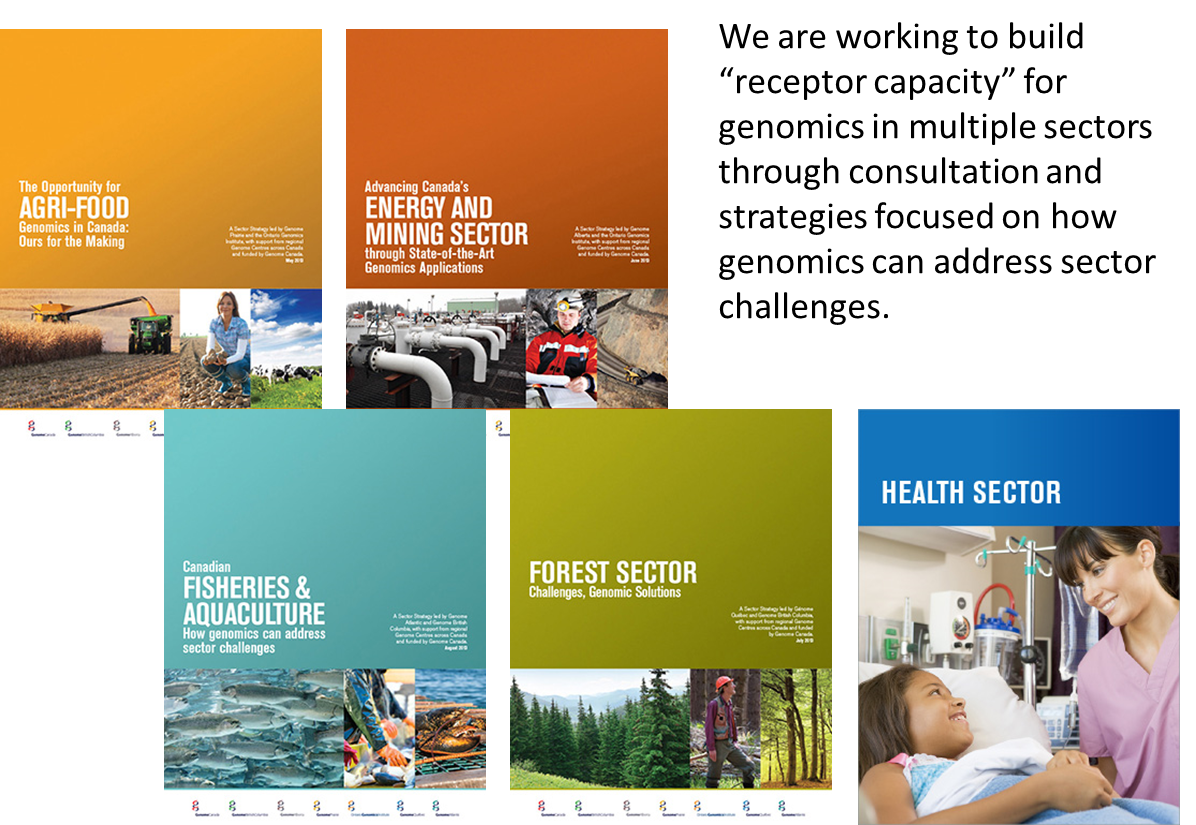 Genome Canada LSARPs
Previous Campaign:
2012 Genomics and Personalized Health
2014 Genomics and Feeding the Future
2015 Natural Resources and the Environment: Sector Challenges – Genomic Solutions

Next Campaign:
2016 Health
2018 Agriculture/Agri-food and Aquaculture
2019 Natural Resources and the Environment
6
Genome Canada LSARPs
Goal:  Large-scale applied research projects (LSARPS) use genomic approaches to address challenges and opportunities crucial to economic sectors of strategic importance to Canada.

Applicants must demonstrate how their proposal holds a high potential for attaining concrete deliverables by the end of the funding period. 
All projects must clearly demonstrate end-user engagement in the development and execution of the research plan in order to help ensure receptor uptake of the research. End-users must be clearly integrated into the project team.
7
Genome Canada competitions
2010 Large-Scale Applied Research Project Competition
Genome Alberta Funded Projects:

Application of Genomics to Improve Swine Health and Welfare

Whole Genome Selection through Genome Wide Imputation in Beef Cattle
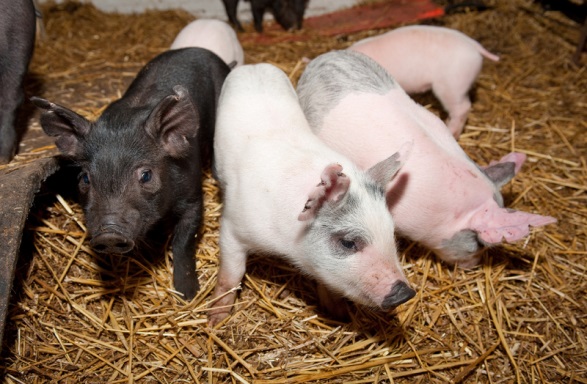 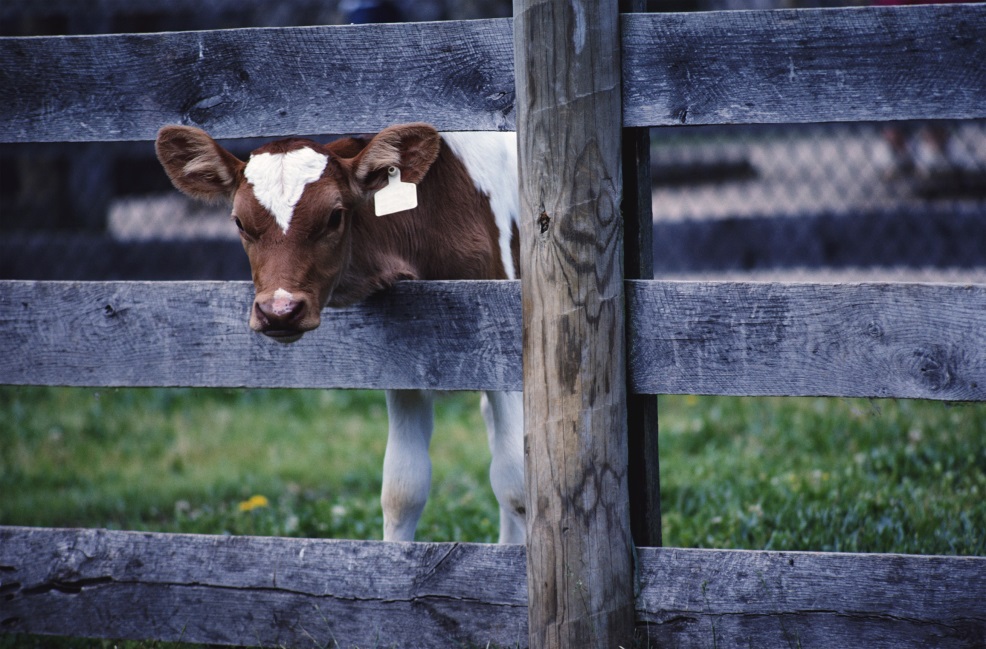 Application of Genomics to Improve Swine Health and Welfare
Project Leader(s): Graham Plastow (U of Alberta)
		      John Harding (U of Saskatchewan)
		      Bob Kemp (PigGen Canada Inc)
Project Budget: $12,472,751
Project Partners: 
Genome Canada
Genome Alberta
Genome Prairie
PigGen Canada
Canadian Swine Health Board
US PRRS Host Genetic Consortium
US Department of Agriculture  
Roslin Institute 
ALMA
Pork Checkoff
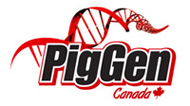 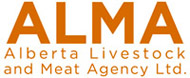 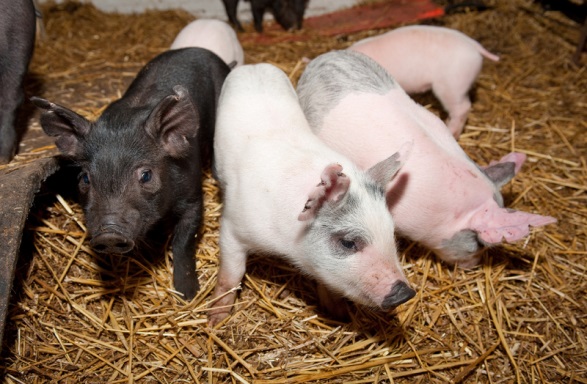 Whole Genome Selection through Genome Wide Imputation in Beef Cattle
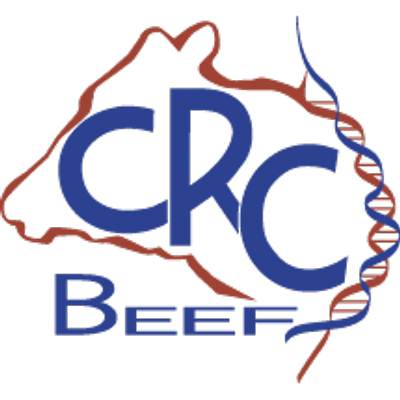 Project Leader(s):  Paul Stothard (U of Alberta)
		      Stephen Moore (U of Alberta)
		      Stephen Miller (U of Guelph)
Project Budget: $8,098,924
Project Partners: 
Genome Canada
Genome Alberta
ALMA
AgResearch
CRC Beef
USDA
SEMEX Alliance
Teagasc
SAC
BIO
Western Economic Diversification Canada
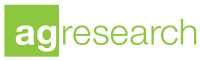 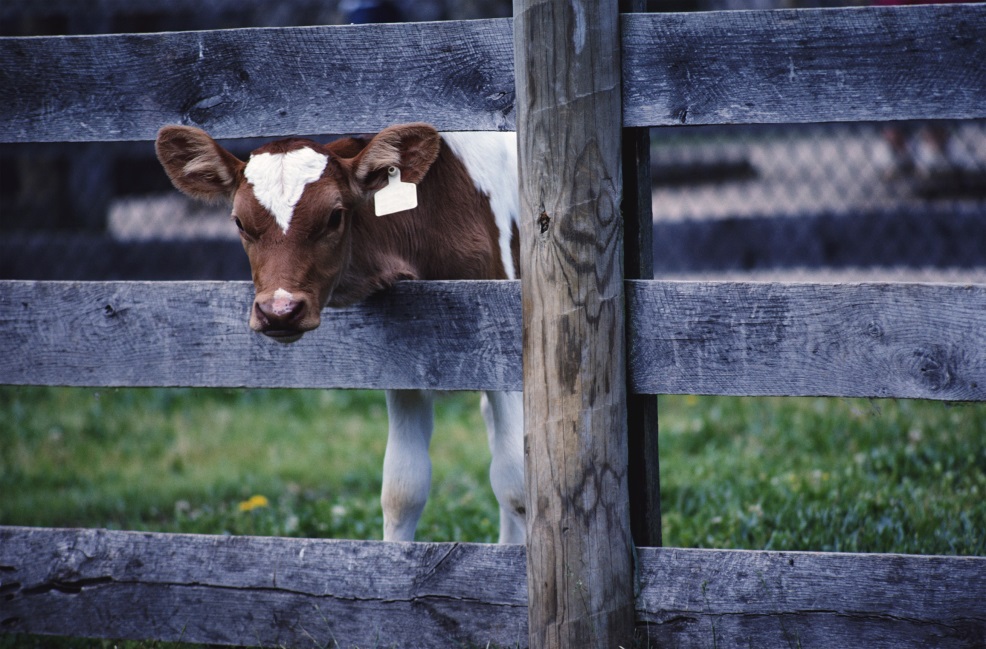 2014 LSARP – Genomics and Feeding the Future
Objective:

To support projects that use genomic approaches within the Agri-food sector to address challenges and opportunities related to:
Global Food Safety
Food Security
Sustainable Production
[Speaker Notes: Time frame]
[Speaker Notes: PI, title, overall objective, total budget

Time frame]
2014 LSARP – Genomics and Feeding the Future
Genome Alberta Funded Projects:

Application of Genomics to Improve Disease Resilience and Sustainability in Pork Production

Increasing Feed Efficiency and Reducing Methane emissions through Genomics: A New Promising Goal for the Canadian Dairy Industry
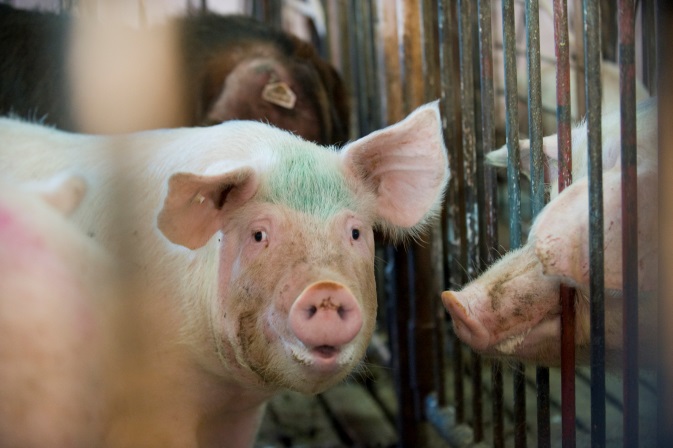 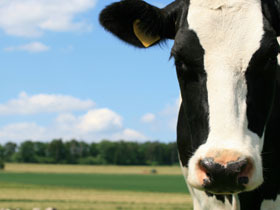 Application of Genomics to Improve Disease Resilience and Sustainability in Pork Production
Project Leader: Michael Dyck (U of Alberta)
Co-lead Genome Centre: Genome Prairie
Project Budget: $9,801,714
Project Partners: 
ALGP2
PigGen Canada
ALMA
Genome Alberta - PEDV
Swine Innovation Pork
Saskatchewan Ministry Agriculture and Food
INRA
National Pork Board
Alltech Inc.
OGI
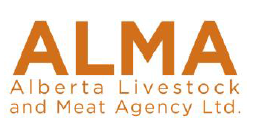 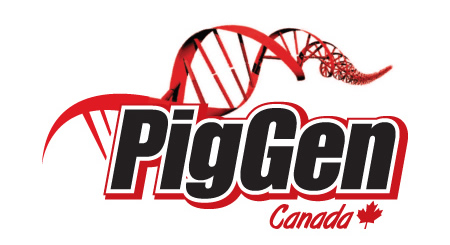 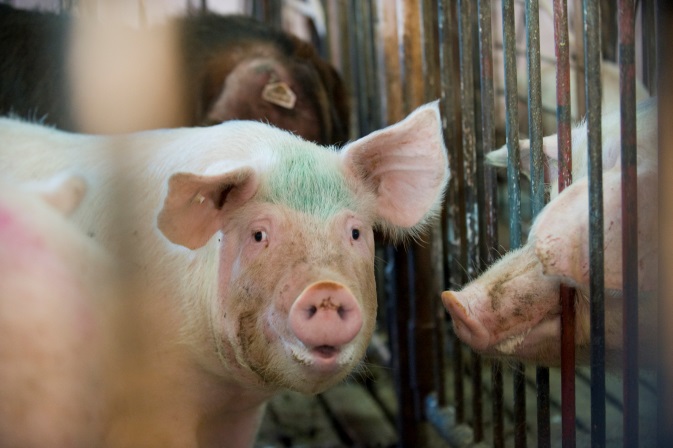 Increasing Feed Efficiency and Reducing Methane emissions through Genomics: A New Promising Goal for the Canadian Dairy Industry
Project Leader: Filippo Miglior (U of Guelph)
Co-lead Genome Centre: Ontario Genomics Institute
Project Budget: $10,306,910
Project Partners: 
Canadian Dairy Network, 
Dairy Producers, 
GrowSafe System, 
Ontario Ministry of Research and Innovation
Australia DEDJTR, 
UK Scottish Research College, 
USDA Beltsville Research Herd, 
Qualitas, Switzerland
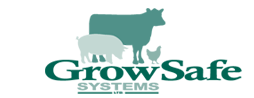 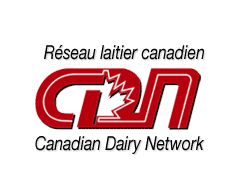 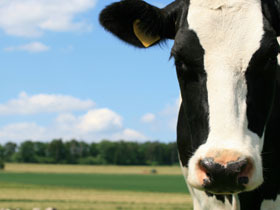 Listeria Competition
Application of Genomic Tools to the Detection and Surveillance of Listeria monocytogenes
Objective: support research that will demonstrate how genomics-based research/technologies can contribute to a more evidence-based approach to detection and surveillance of Listeria
Duration: 2013 – 2015
Funding: $250,000 Genome Canada, $250,000 from CFIA, and $100,000 from AI-Bio
Partners: Genome Canada, Canadian Food Inspection Agency (CFIA) and Alberta Innovates – BioSolutions (AI-Bio)
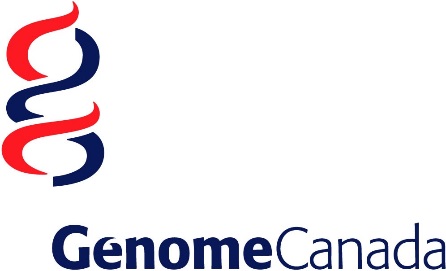 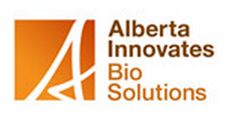 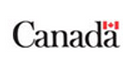 Detection and Surveillance of Listeria monocytogenes using Next-generation genomics tools
Project lead: Dr. Linda Chui (University of Alberta)
Co-leads: Dr. Jian Zhang (AITF), Dr. Franco Pagotto (Health Canada)
Budget: $ 1,461,774.00
Research areas: Listeria monocytogenes, comparative genomics, virulence/biomarkers, rapid detection and monitoring, surveillance and policy
Methodologies: Whole genome sequencing, bioinformatics, rapid detection and genotyping of pathogenic strains, and development of an inexpensive high-throughput test
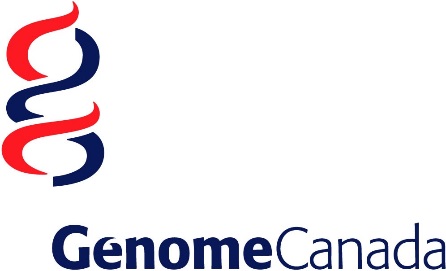 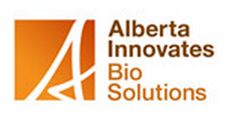 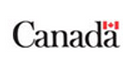 Genome alberta competitions
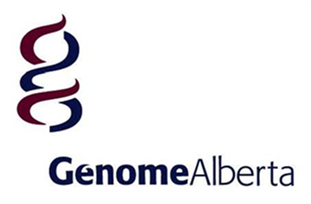 Development and Deployment of MBVs/gEPDs for Feed Efficiency and Carcass Traits that Perform in Commercial Beef Cattle
Project Leader: John Basarab (U of Alberta) 
		  Donagh Berry (Teagasc) 
		  John Crowley (U of Alberta)
Project Budget: $4,473,035
Project Partners: 
Genome Alberta
ALMA
BIO
Beefbooster Inc.
CCHMS
ICBF
USDA-ARS
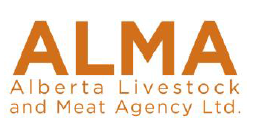 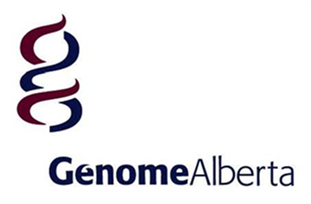 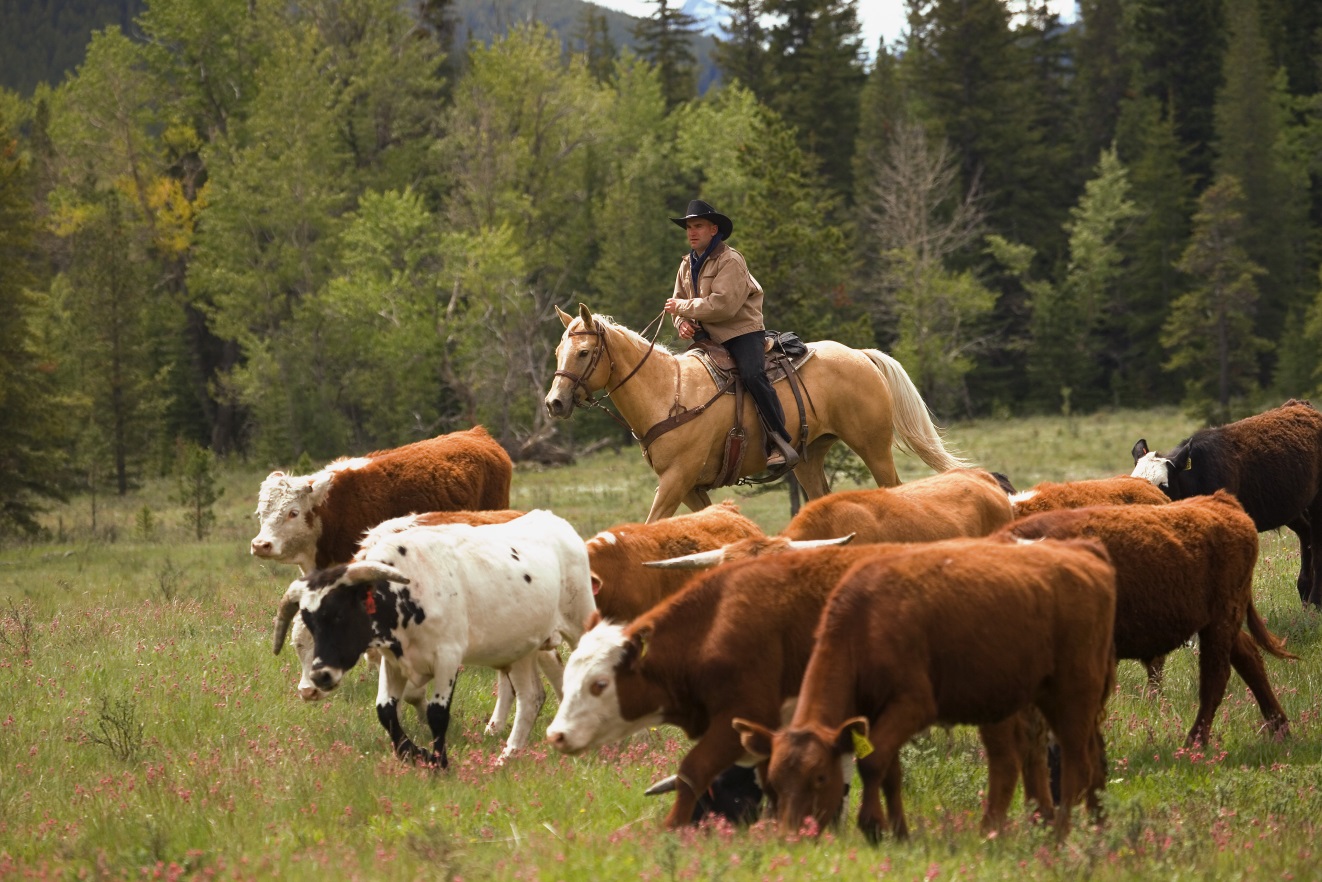 Program on Research and Innovation Leading to Rapid Detection of Pathogenic E. coli
Objective:
The main objective of this competition was to develop an innovative genomics based test for the presence of generic and pathogenic E.coli bacteria during food production.
Funding including Partners: $1.8 Million
Duration: 18 months
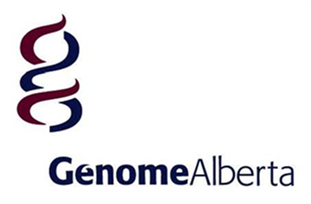 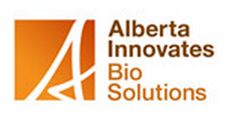 Program on Research and Innovation Leading to Rapid Detection of Pathogenic E. coli
Porcine Epidemic Diarrhea Virus (PEDV) Competition
Objective:

This program was created by a consortium of funders intended to respond to the current threat of the PEDv to Canadian pork producers and economy

Funding including partners: $525,000
Duration: 18 months
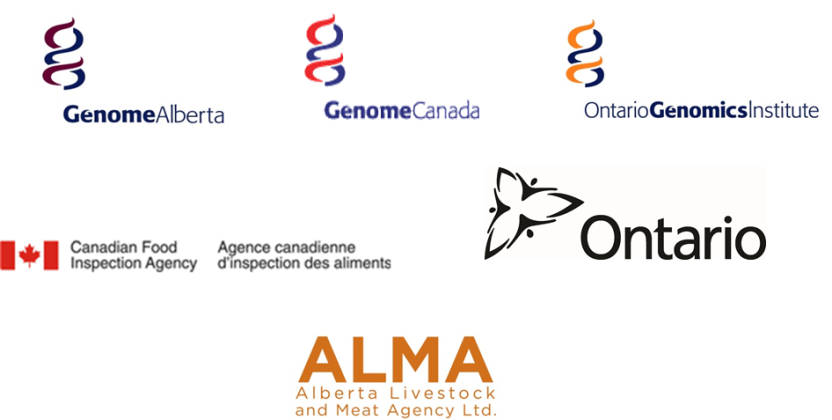 Porcine Epidemic Diarrhea Virus (PEDV) Competition
Applied Livestock Genomics Program 2014 (ALGP2)
Objective: develop projects providing significant benefit to the Canadian livestock industry, and the Canadian economy, through genomics-based innovations. 
Duration: January 2015 -  January 2018 (max 36 months)
Funding: $1.9 million 
Partners: A joint venture between the Alberta Livestock and Meat Agency Ltd. and Genome Alberta
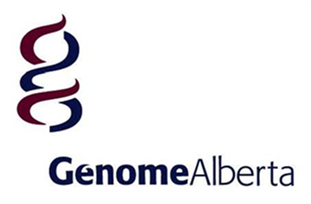 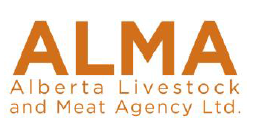 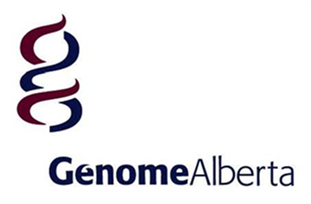 ALGP2
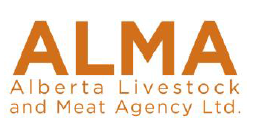